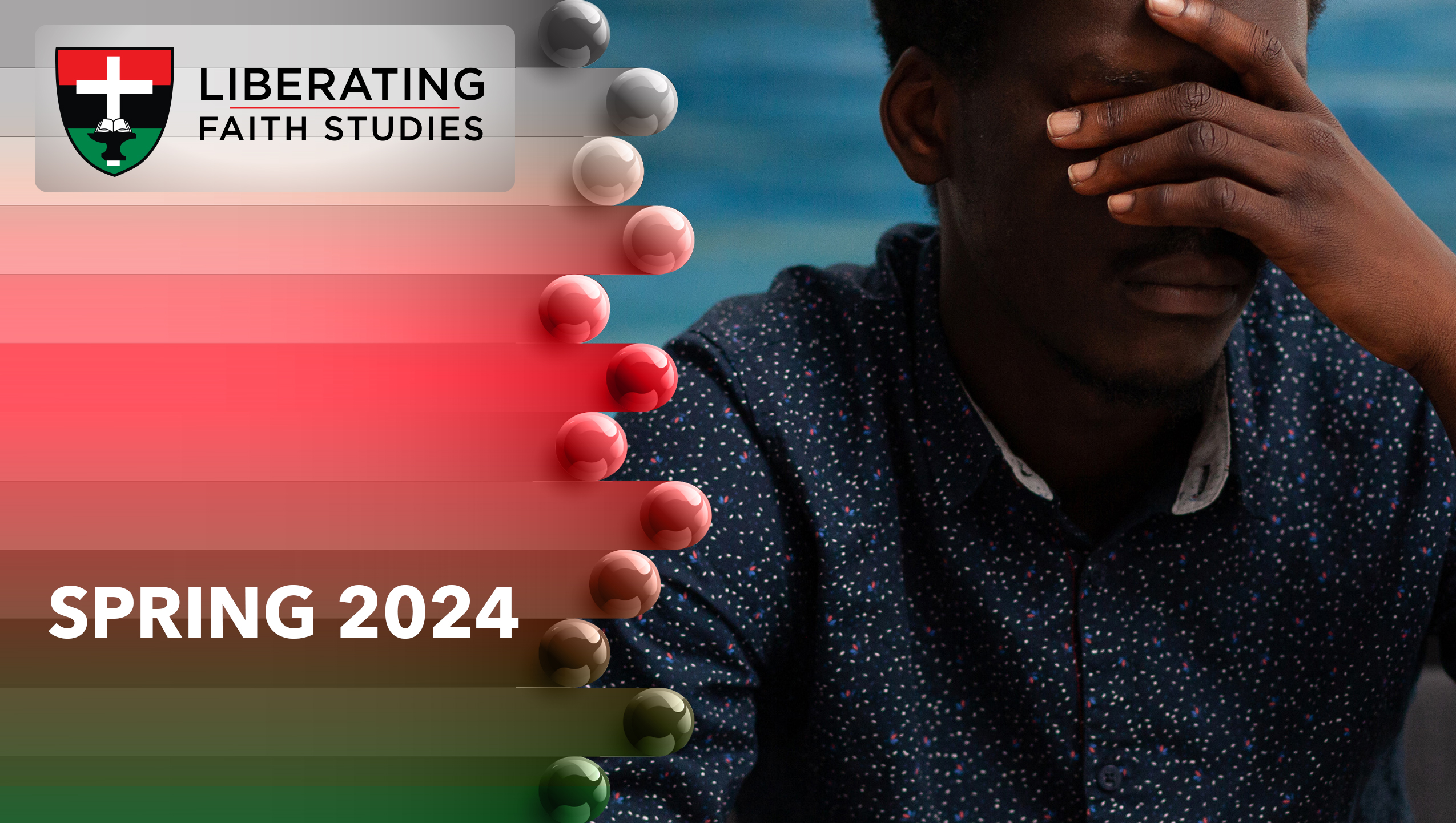 LESSON 5:  MARCH 31
The Resurrection: Key to Faith

Focus Scripture:  Mark 16:1-8

Key Verse: “Do not be alarmed; you are looking for Jesus of Nazareth, who was crucified. He has been raised; he is not here.” Mark 16:6 (NRSV UE)
Matthew 16:1-8 (NRSV UE)
1	When the Sabbath was over, Mary Magdalene and Mary the mother of James and Salome bought spices, so that they might go and anoint him.
2	And very early on the first day of the week, when the sun had risen, they went to the tomb.
3	They had been saying to one another, “Who will roll away the stone for us from the entrance to the tomb?”
4	When they looked up, they saw that the stone, which was very large, had already been rolled back.
5	As they entered the tomb, they saw a young man dressed in a white robe sitting on the right side, and they were alarmed.
6	But he said to them, “Do not be alarmed; you are looking for Jesus of Nazareth, who was crucified. He has been raised; he is not here. Look, there is the place they laid him.
7	But go, tell his disciples and Peter that he is going ahead of you to Galilee; there you will see him, just as he told you.”
8	So they went out and fled from the tomb, for terror and amazement had seized them, and they said nothing to anyone, for they were afraid.
Key Terms
Reclusive – Avoiding the company of other people; solitary, or lonely.
Meager – Small and not enough for the purpose.
Supposition – Something we suppose; a theory not proven.
Detractors – People who deny or try to weaken your position.
Hallucination – Illusion, something not real (but imagined).
Your title here
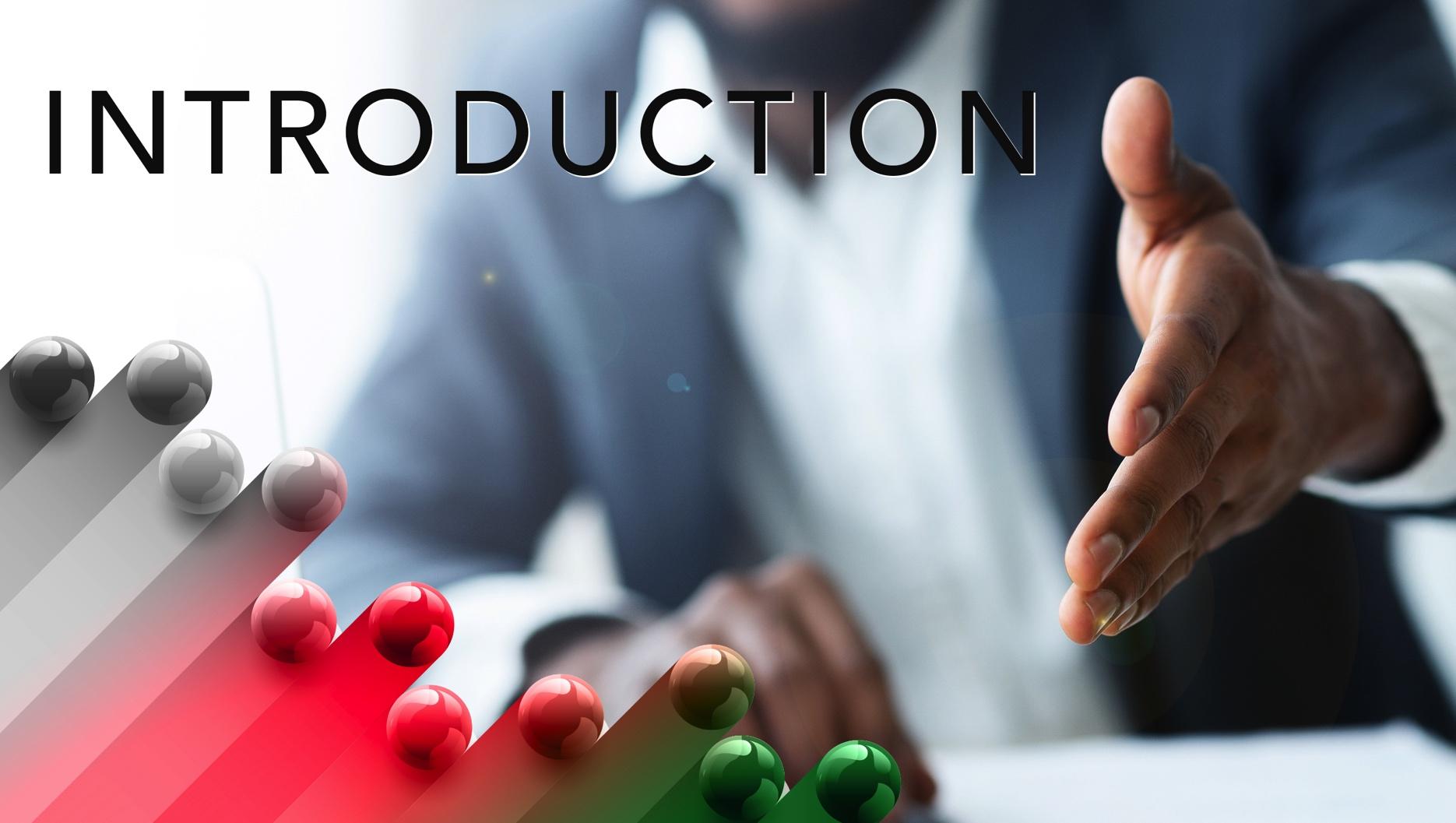 If you have the wealth and influence Howard Hughes had and want to have more surety and security of your affairs, maybe you can live as a recluse as Mr. Hughes did at one point in his life. But even in his reclusive world, and with all his wealth, Mr. Hughes could not control everything in his environment or his affairs. He was still exposed to certain risks and uncertainties.
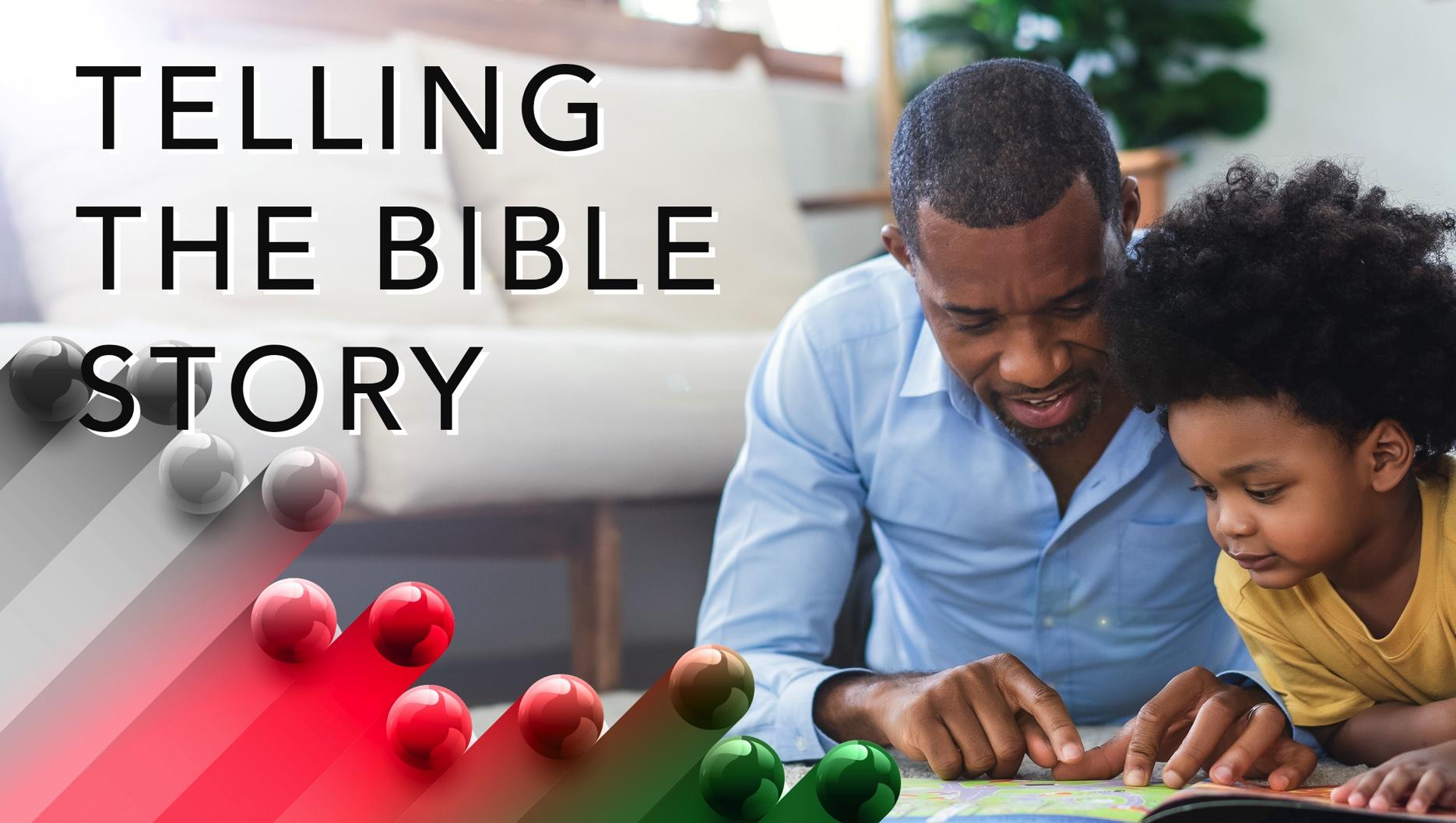 In some respects, what was happening with Jesus’ body after his crucifixion was unusual. Normally, the anointing of the body (with burial spices (16:1)) would take place before the burial. However, in Jesus’ case, the Sabbath began before Jesus’ disciples could care for his body or even place it in the tomb (see Mark 15:42; Deuteronomy 21:23; Matthew 27:59-60). This set up the early morning visit of 16:2.
A wonderful serenity has taken possession
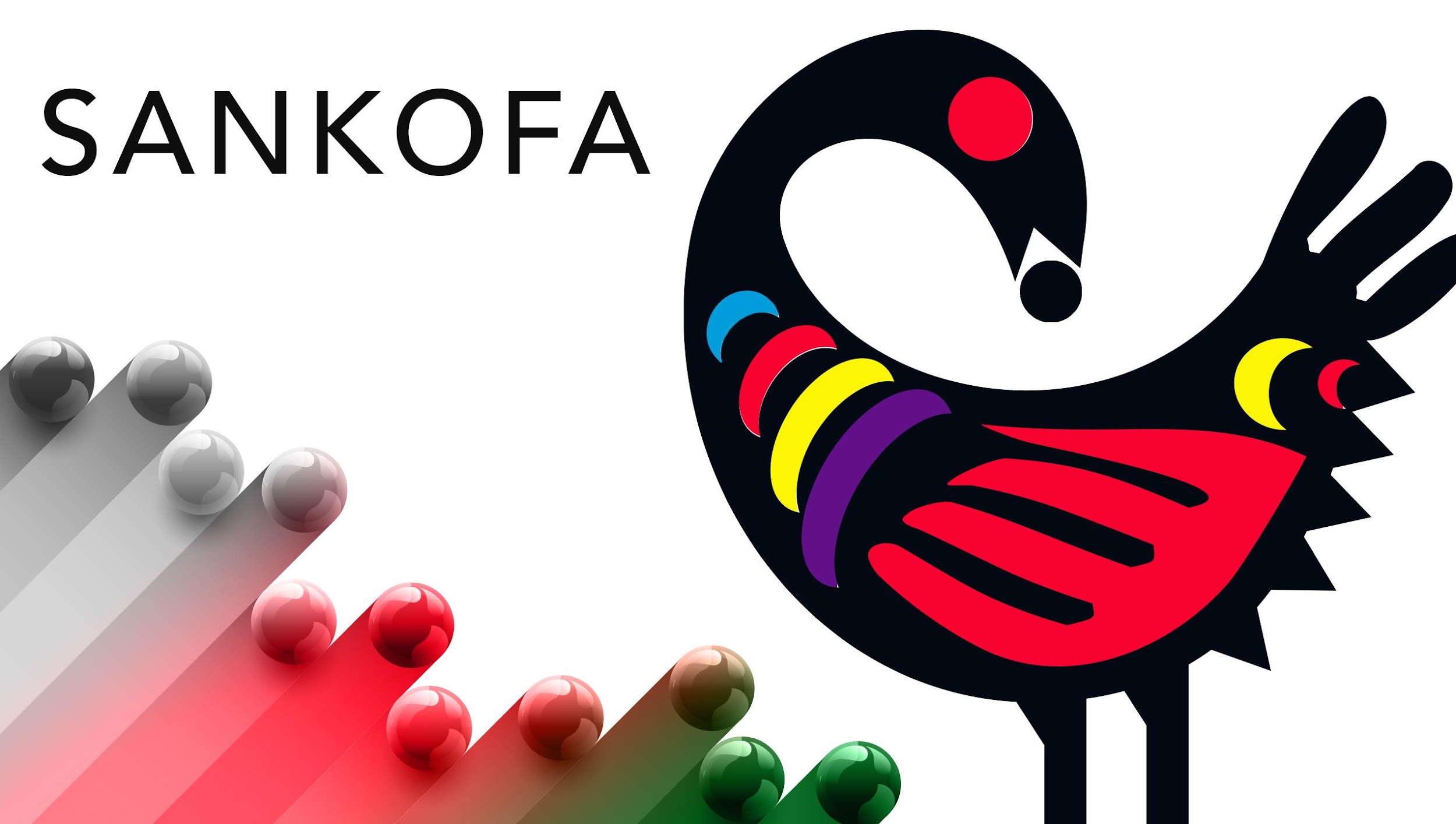 It is customary in these discussions to see faith in narrow religious terms rooted in service to God. We will step out of that mindset and look at faith in a wider context involving service to the community. Our case of focus is that of William Kamkwamba, at 14 years old, in the African country of Malawi.
A wonderful serenity has taken possession
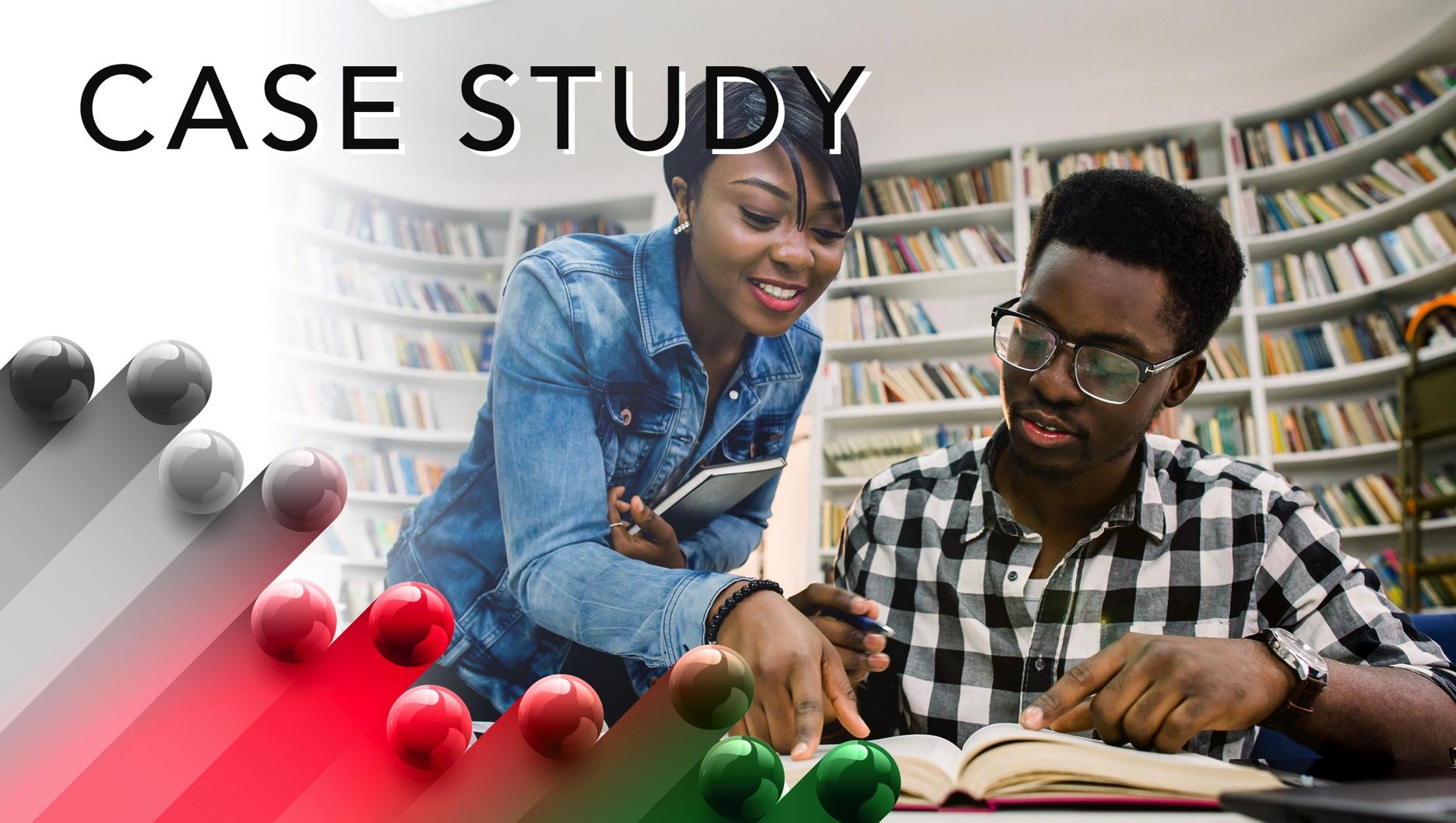 We have many ways to describe the importance of the resurrection narrative to Christianity. One is to say Jesus’ resurrection story is the power that keeps the Christian jet flying. Take away the resurrection story and Christianity crashes immediately into a mountain of intellectualism. Without the resurrection narrative, all the post-crucifixion texts in the Bible become fables, and as Apostle Paul put it, Christians of all people become most pitiful.
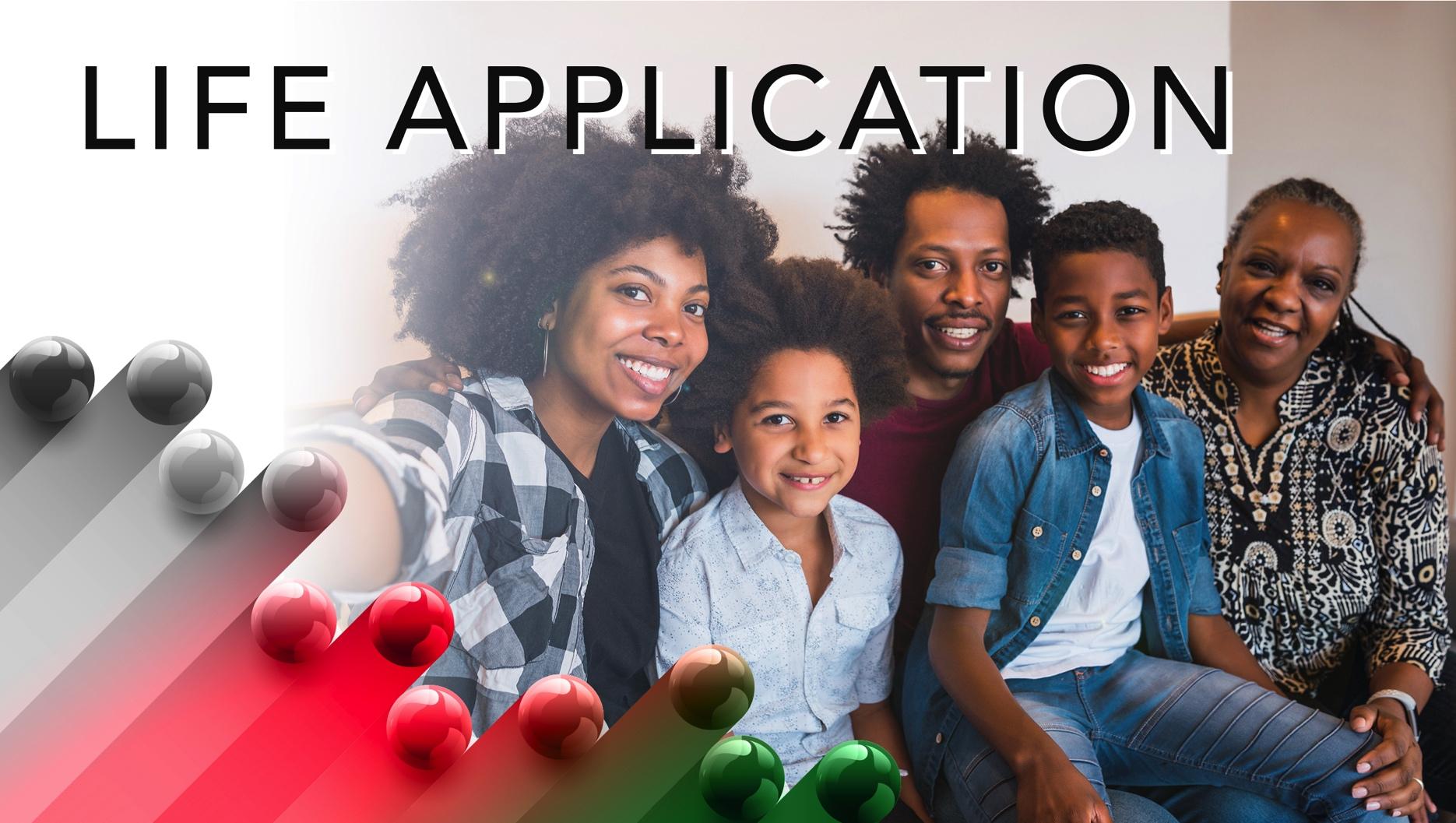 The three women in Mark 16 saw the glorious work of God because they pushed themselves to do what they accepted was required of them. They acted even though they did not have all the answers. Can we follow that example? Is there something you are confident God has called you to do, but you do not have all the answers on how to move forward? If you do, keep moving as the women did, even when there are dark spots and unanswered questions.
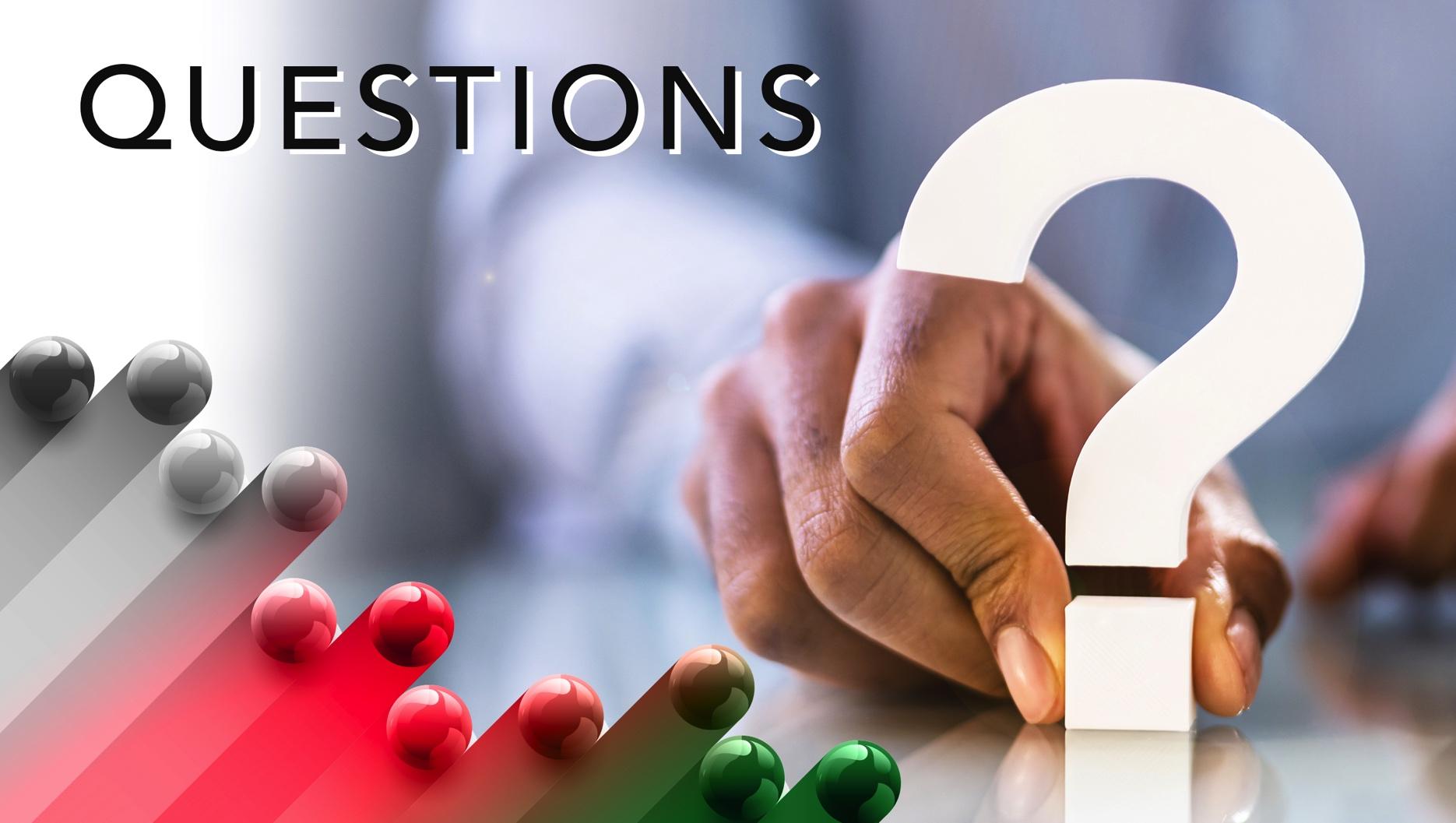 1. 	What is the most challenging thing to accept about the resurrection story?
2. 	Why did no one (the three women and disciples included) expect Jesus’ resurrection even though he predicted it at many places in the Gospel?
3. 	How different would our Easter celebrations be if the merchants (retailers) did not use Easter week as a major sales opportunity?
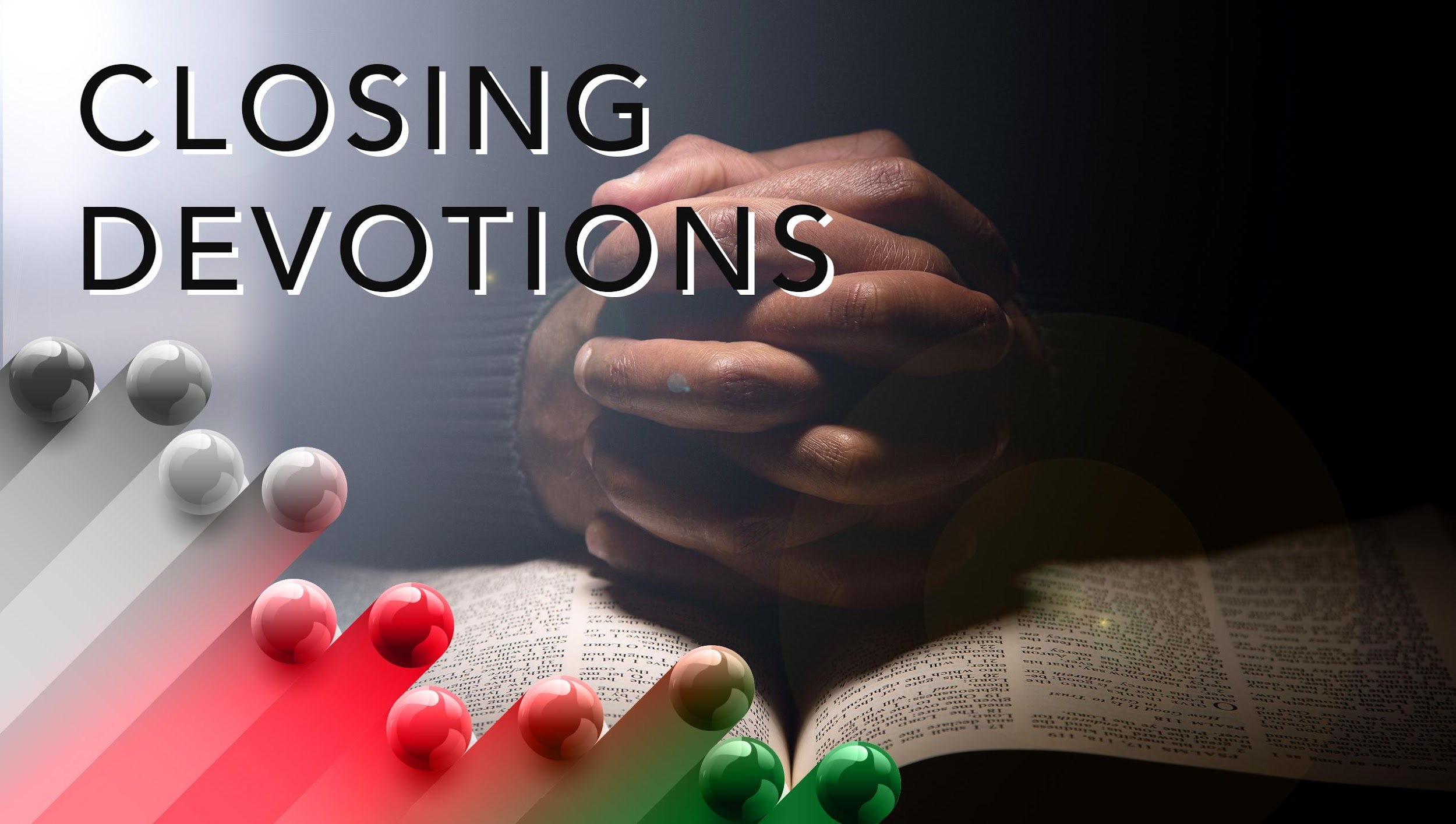 Closing Hymn: “He Arose,” AMEC Hymnal #170

Closing Prayer: Loving creator, grant me the wisdom to understand the revealed mysteries of your almighty power, and the faith to accept those things which are beyond my maturity. You are my God, Jesus my Savior; and, I rejoice that I can celebrate the resurrection of my Lord. This is my prayer of thanksgiving, in Jesus’ name. Amen.